Grow Your Future Workforce
Fill in location &
date
Add sposor 
 Logo’s
Is your current and future workforce everything you want and need it to be?  
P-TECH delivers a robust talent pipeline to create a workforce with the skills you need.
Hardest STEM Jobs to Fill
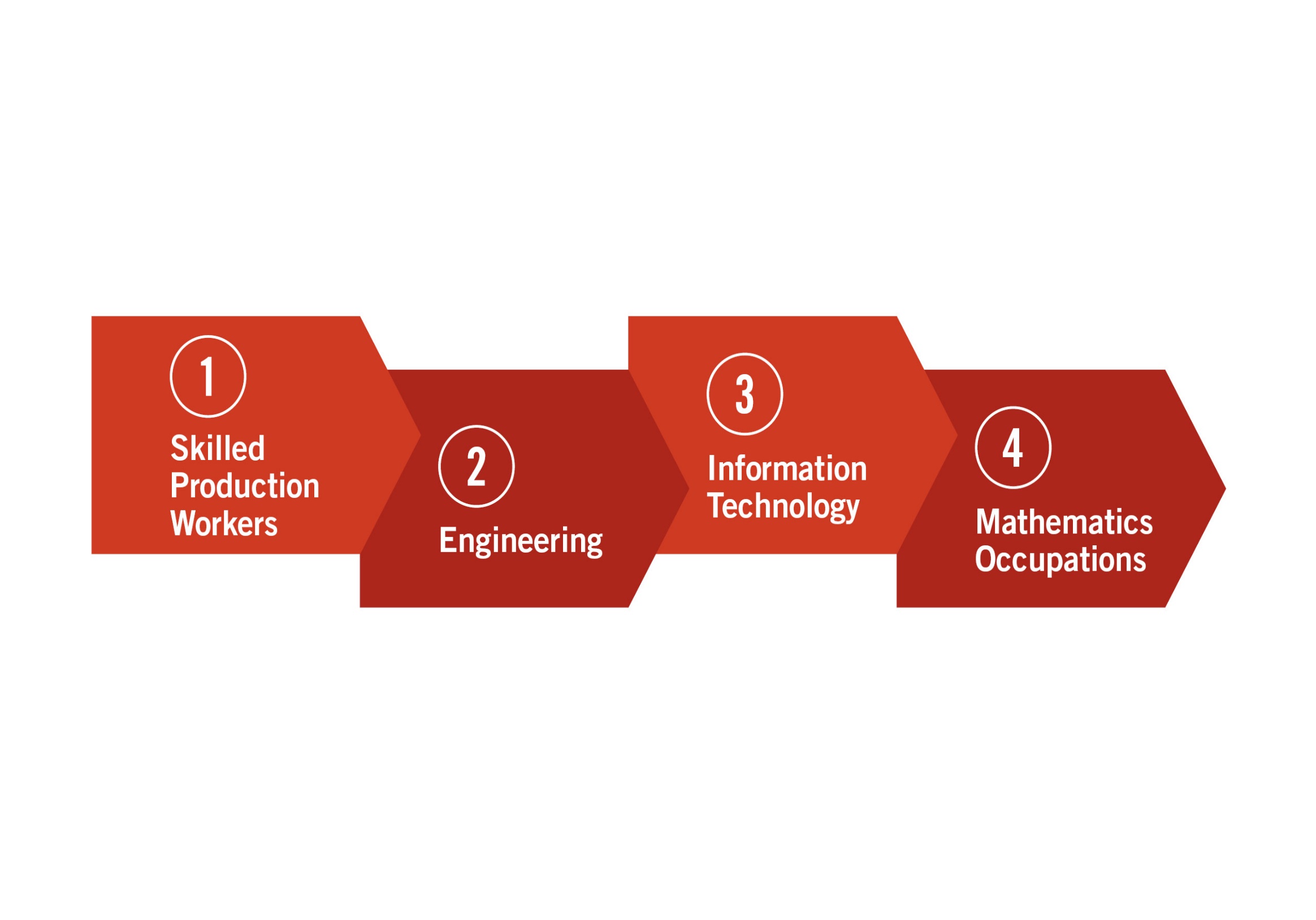 Skills Most Difficult to Find
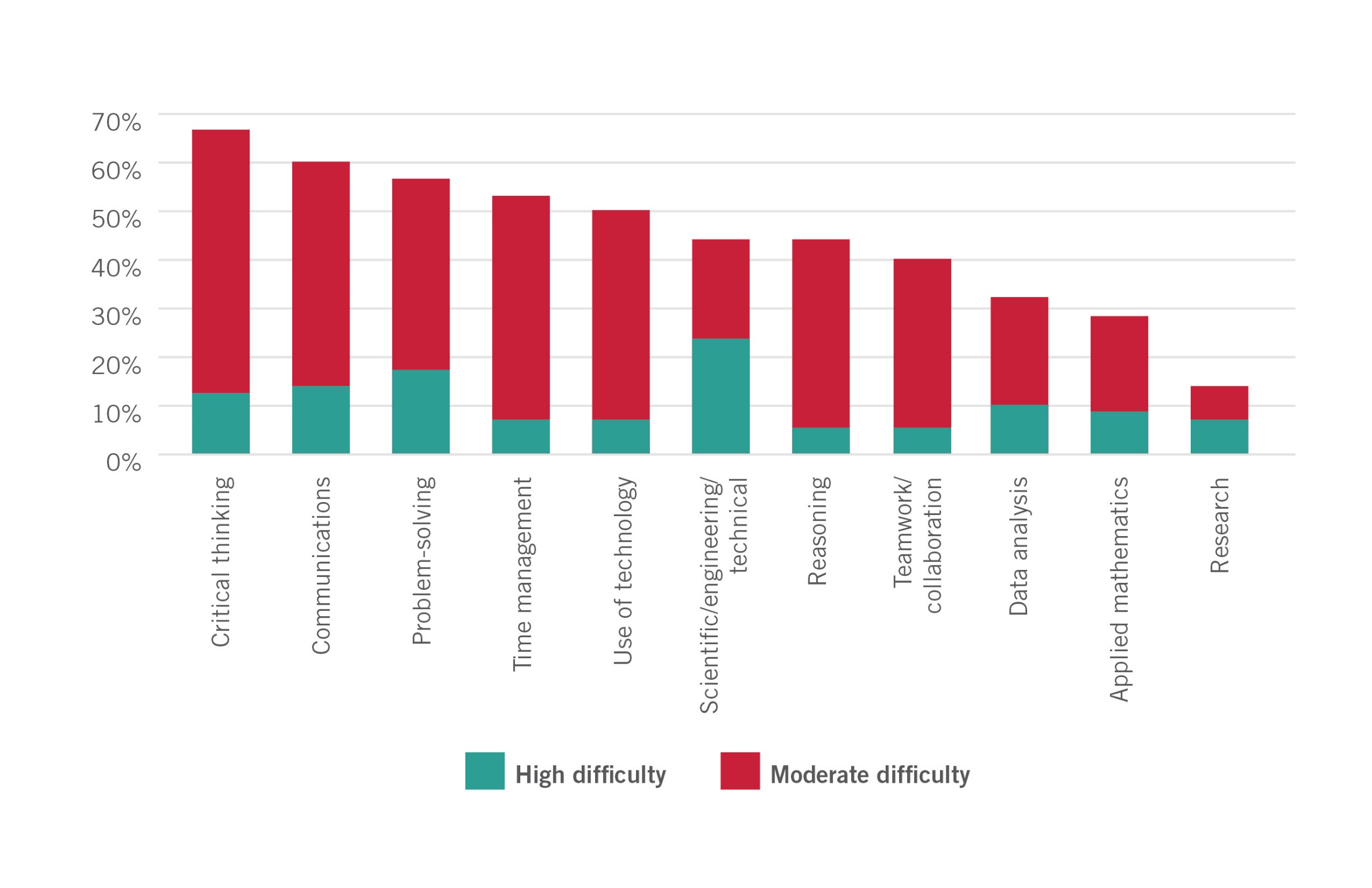 P-TECH 9-14 Model
…brings together K-12 education, higher education and employers to offer an integrated six-year program.  
Students complete a high school diploma, an industry-recognized/cost-free AA/AAS degree, and relevant work experience.
 The seamless program delivers the rigorous academic, technical, and professional skills that employers need in middle jobs.
What Distinguishes NYS P-TECH?
Everything starts with the industry and the career – where are the middle skills jobs?
Employers are full partners from day one
Work-Based Learning and Professional skills are  integral to the program
Focus on completing the industry-recognized college degree
P-TECH Graduates will Master these Professional Skills
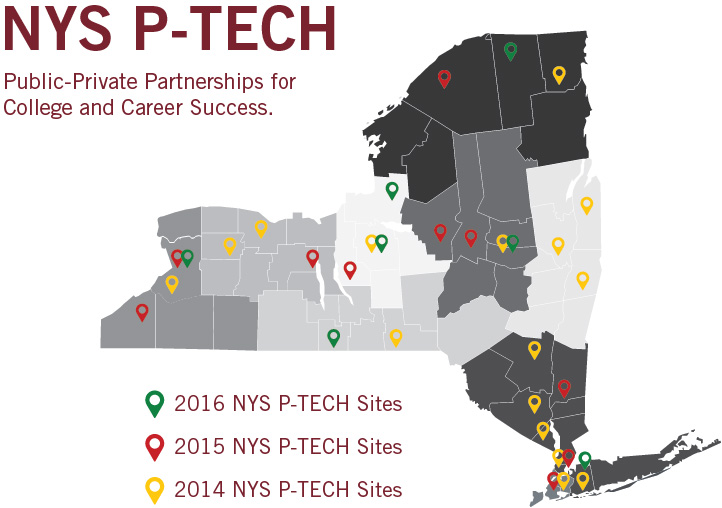 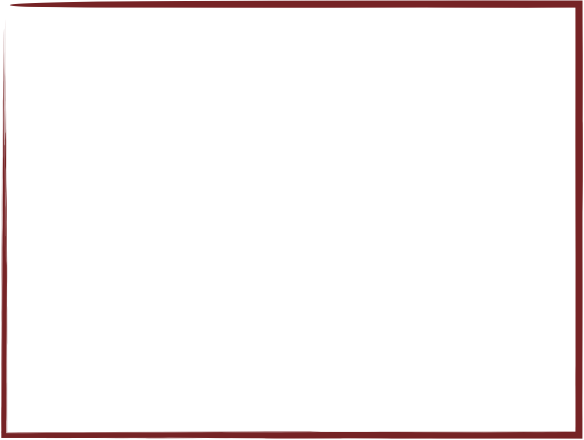 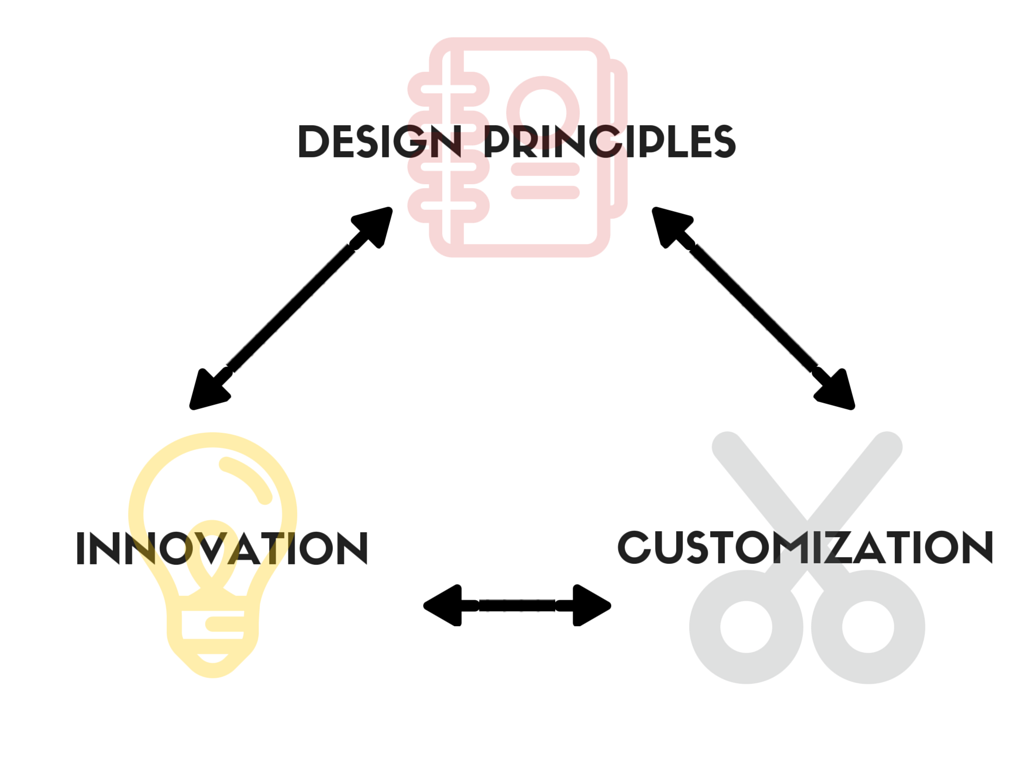 NYS P-TECH: NEW MODELS
Show Logo’s of sponsor  schools, partners
Top Reasons to Partner
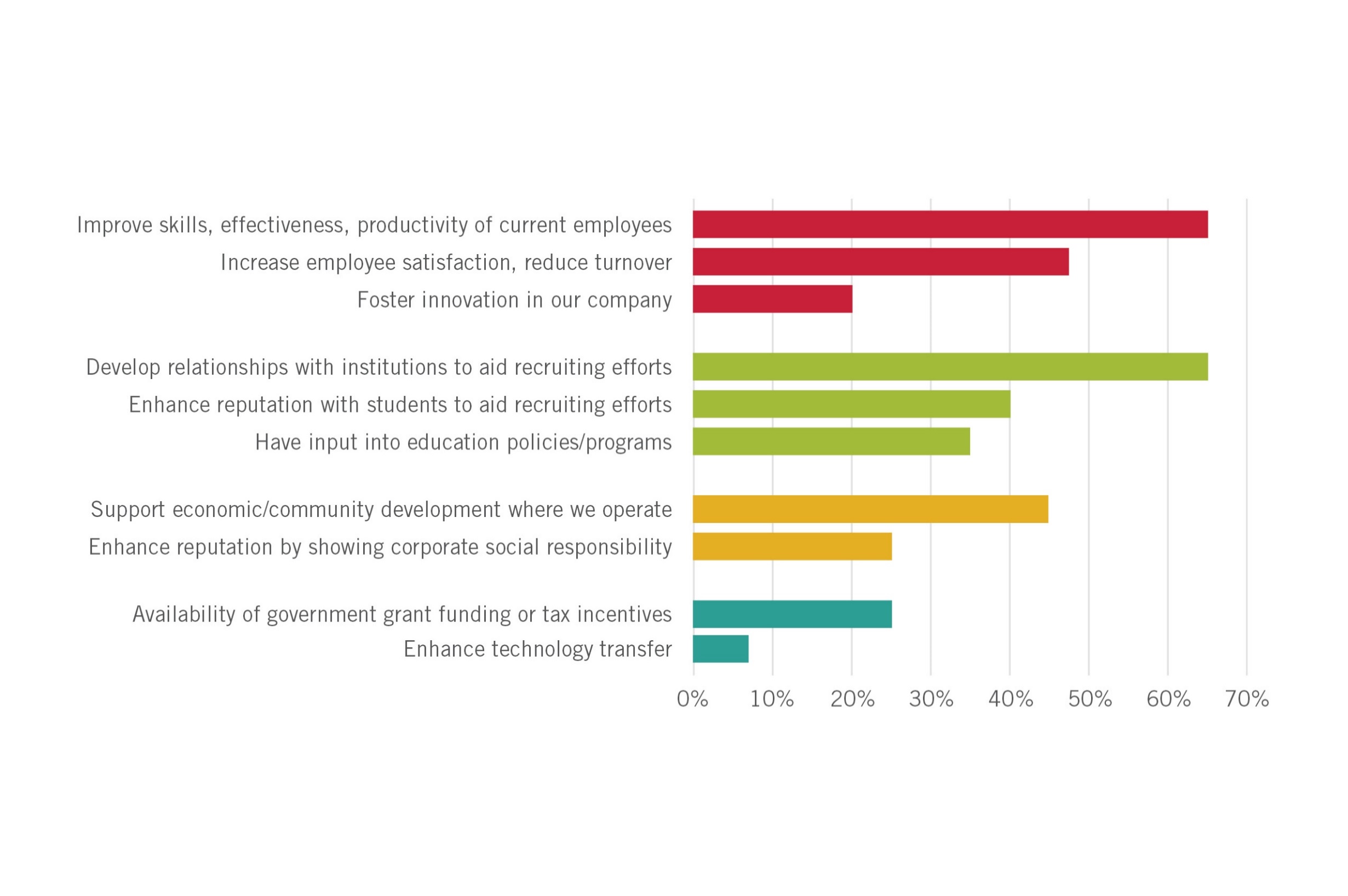 P-TECH Employers Committo Provide
Thank you!
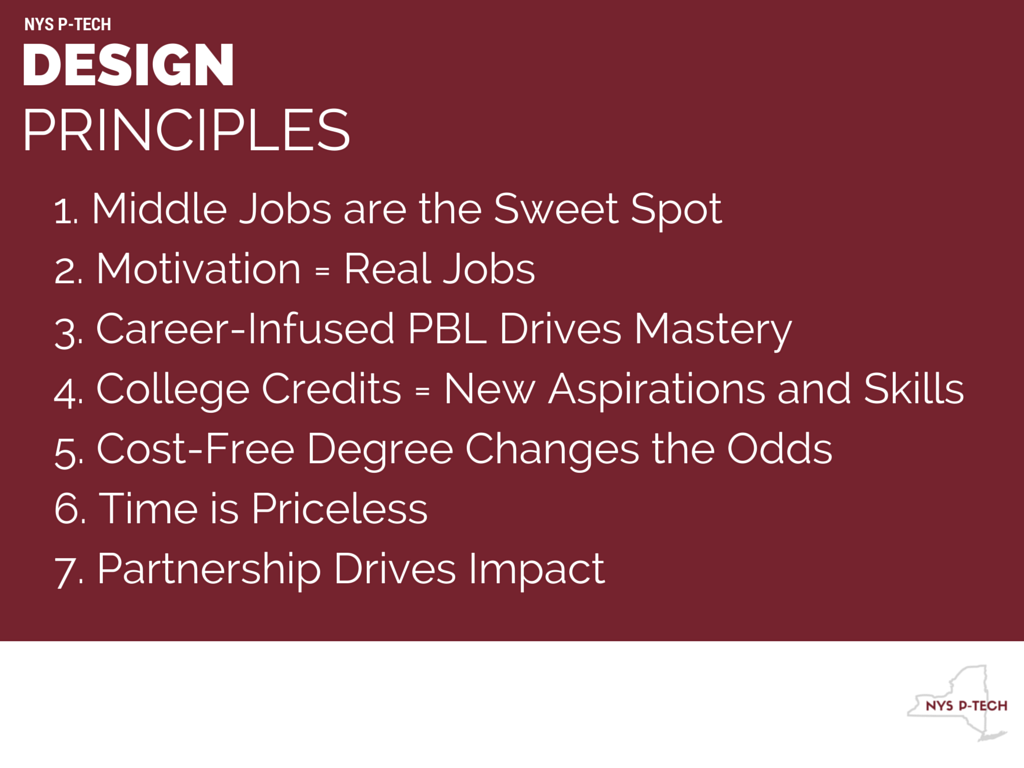